BRC Science Highlight
Designer lignins: harnessing the plasticity of lignification
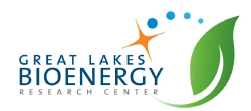 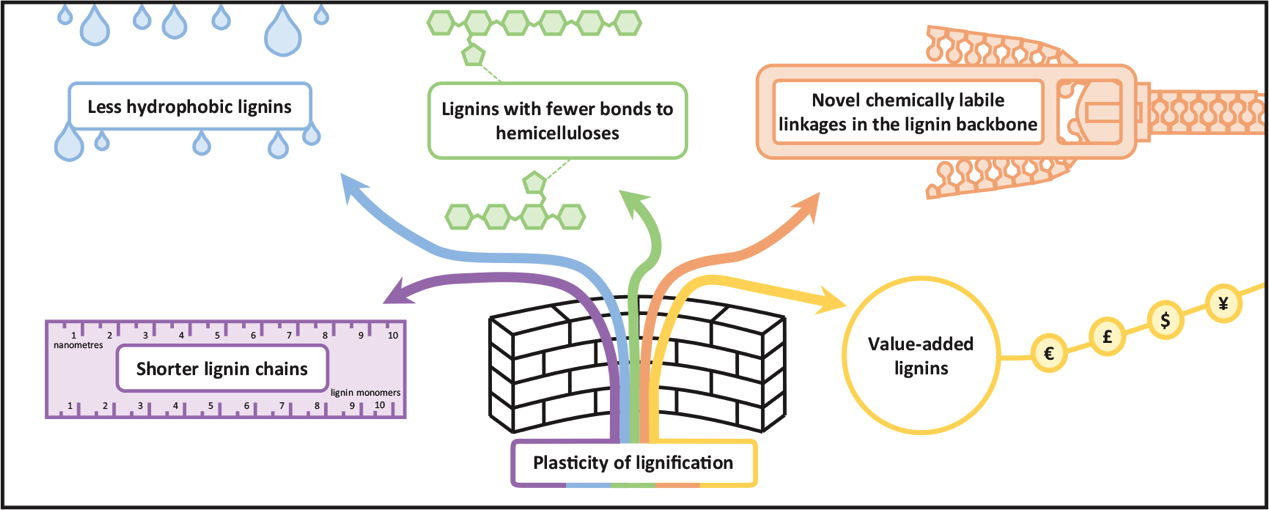 Objective Present the case for promising new ways to design engineered lignins that are more easily processed and have greater value
Approach  
Incorporate monomers into lignin that lead to a lower degree of polymerization, reduced hydrophobicity, fewer bonds to other cell wall constituents, or novel chemically labile linkages in the lignin polymer backbone
Incorporate value-added structures that could help to valorize lignin
Result/Impacts
Engineered lignins may be shorter, less hydrophobic, or have fewer bonds to hemicelluloses
Novel chemically labile backbone bonds in lignin may be easily cleaved during processing
Lignins could be designed to produce and incorporate high-value products
These types of designer lignins will likely be a key feature of advanced biofuel crops in which processing costs are reduced and new high-value chemicals are produced from a lignin stream that would otherwise be waste
Mottiar Y, Vanholme R, Boerjan W, Ralph J, Mansfield, SD (2016) Designer lignins: harnessing the plasticity of lignification. Current Opinion in Biotechnology, 37:190-200, doi:10.1016/j.copbio.2015.10.009.
GLBRC January 2016
[Speaker Notes: Notes:
text

Title again:
Text 1-2 sentence summary?]